Все профессии нужны, все профессии важны!
Воспитатель: 
Лыскова Евгения Борисовна МАДОУ «ЦРР - Детский сад № 21»  Пермский край,г.Лысьва
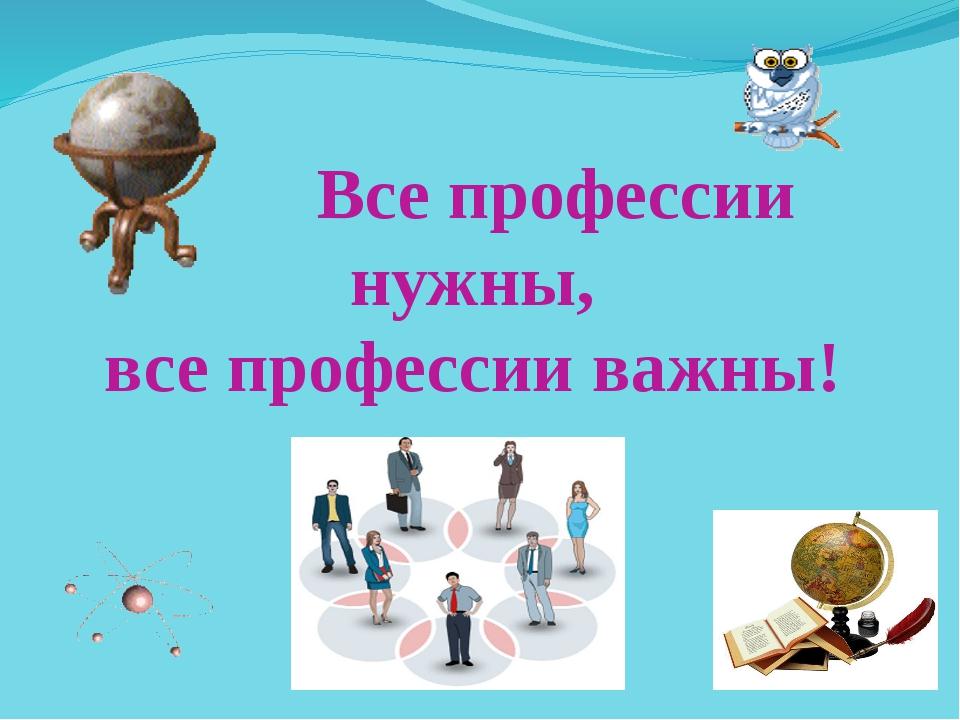 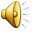 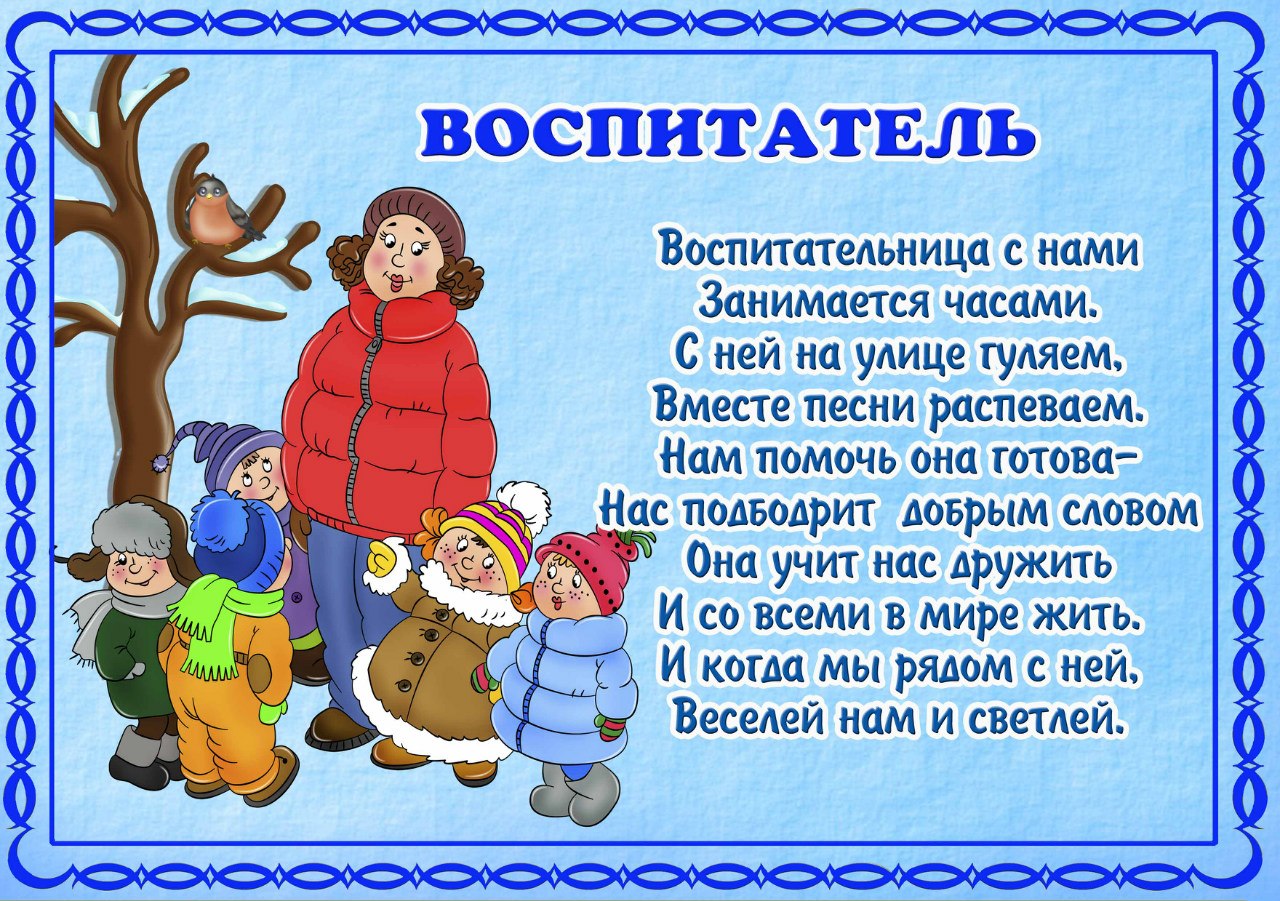 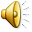 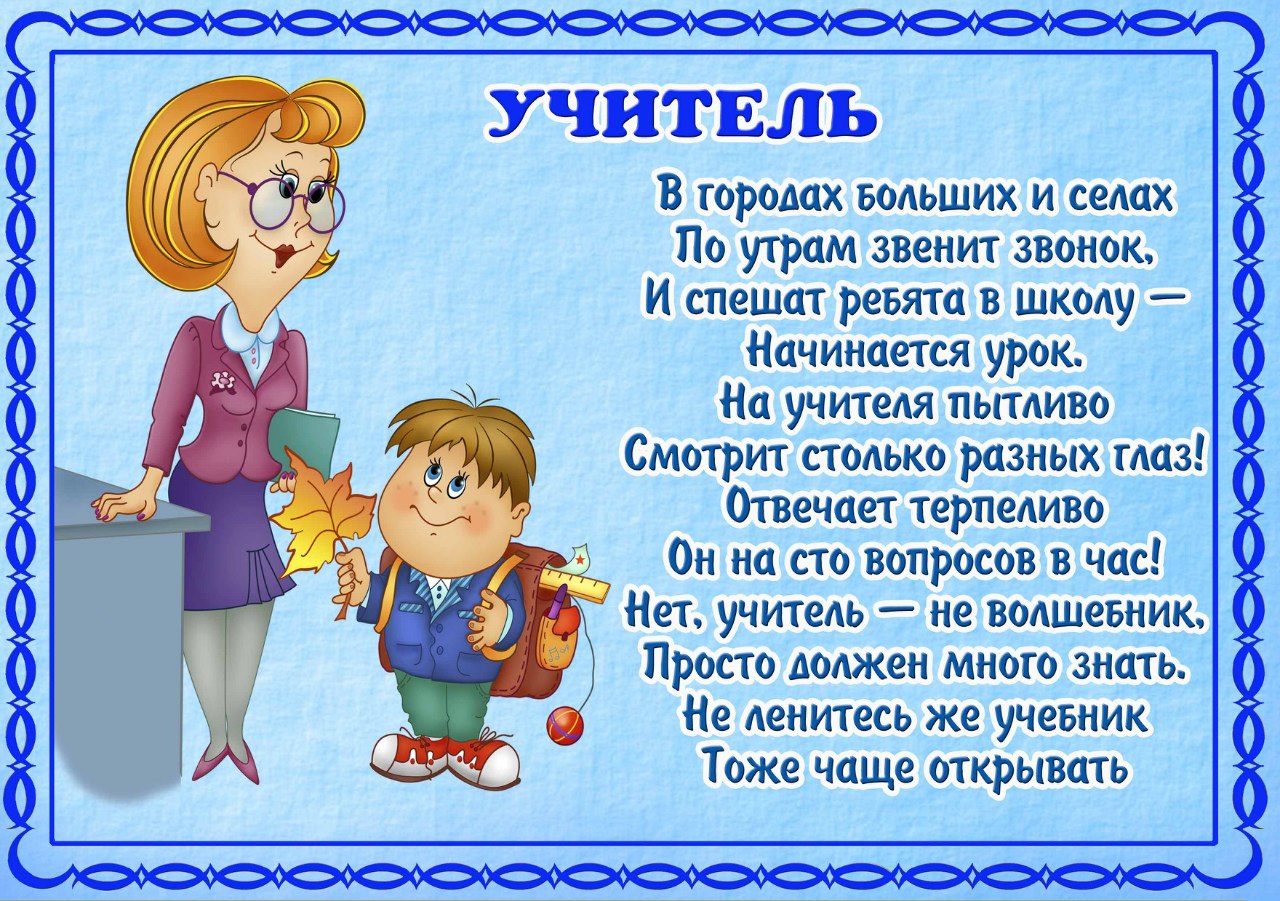 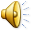 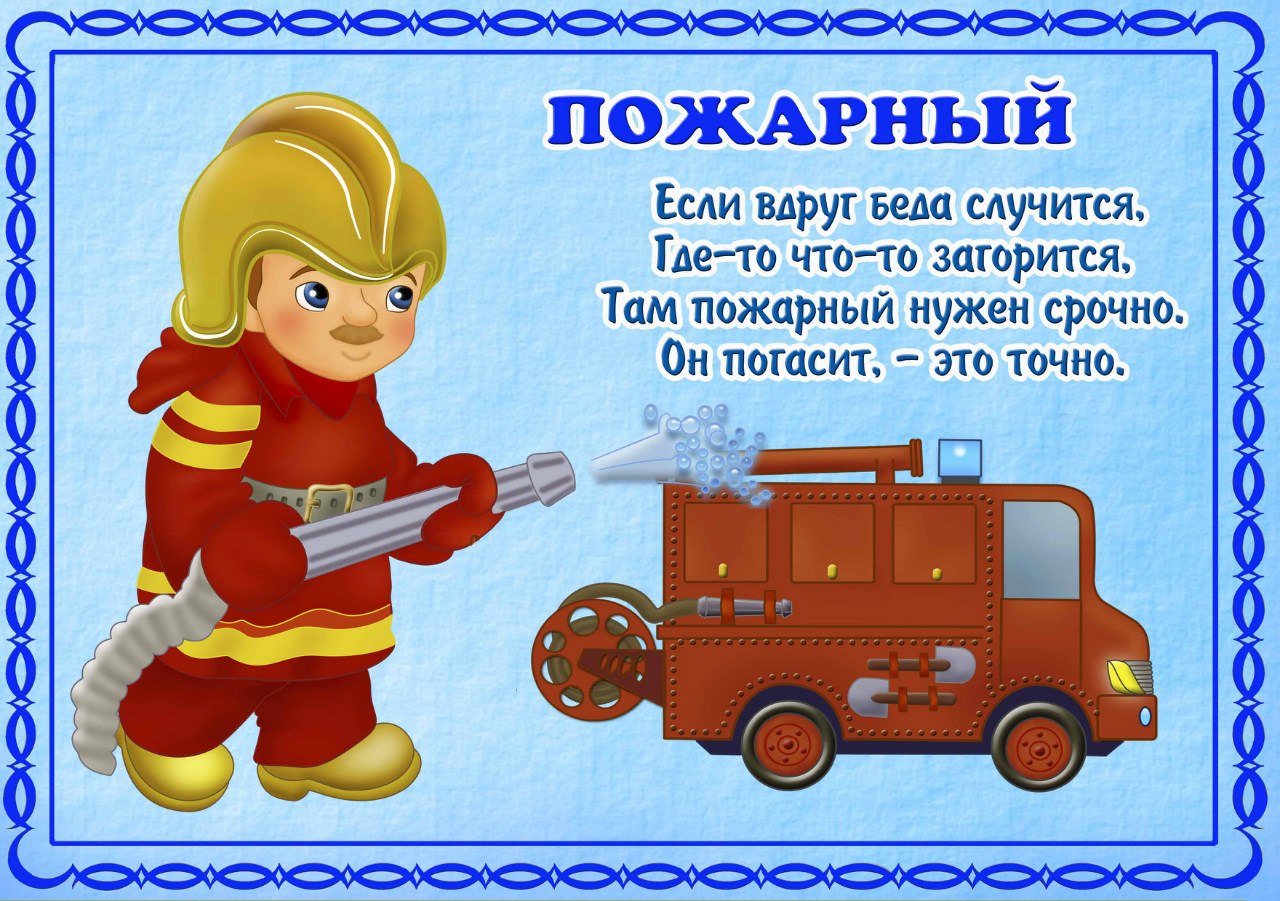 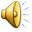 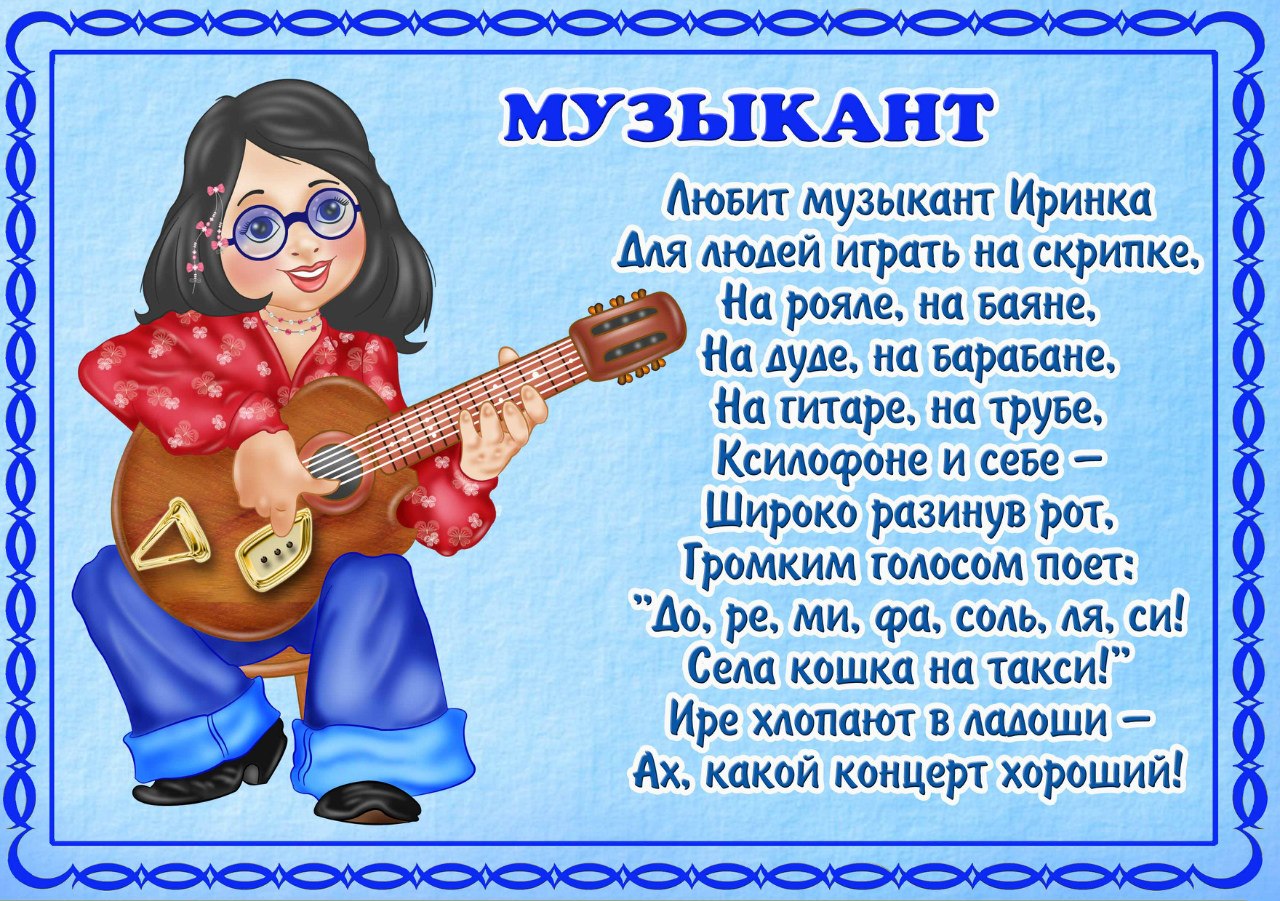 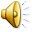 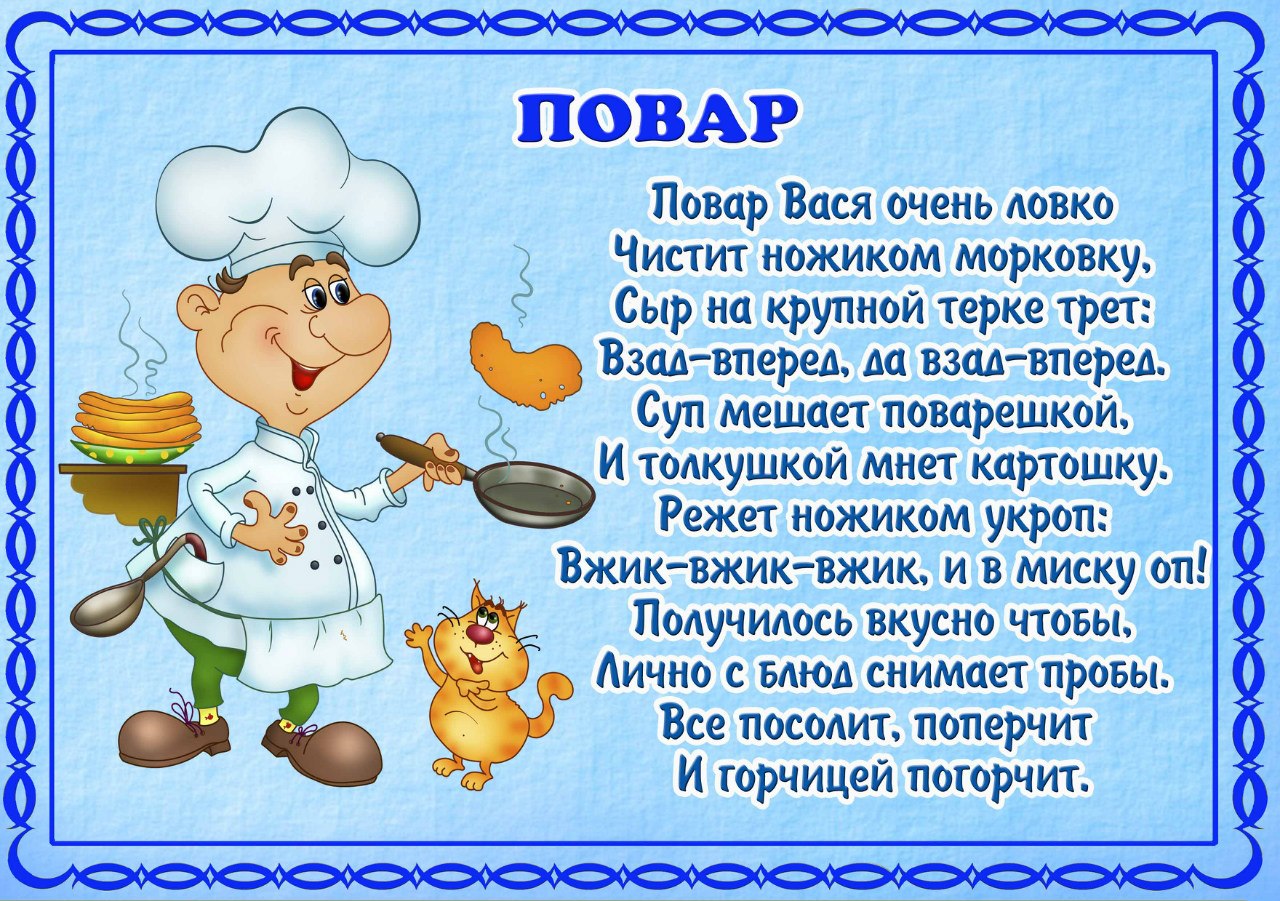 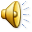 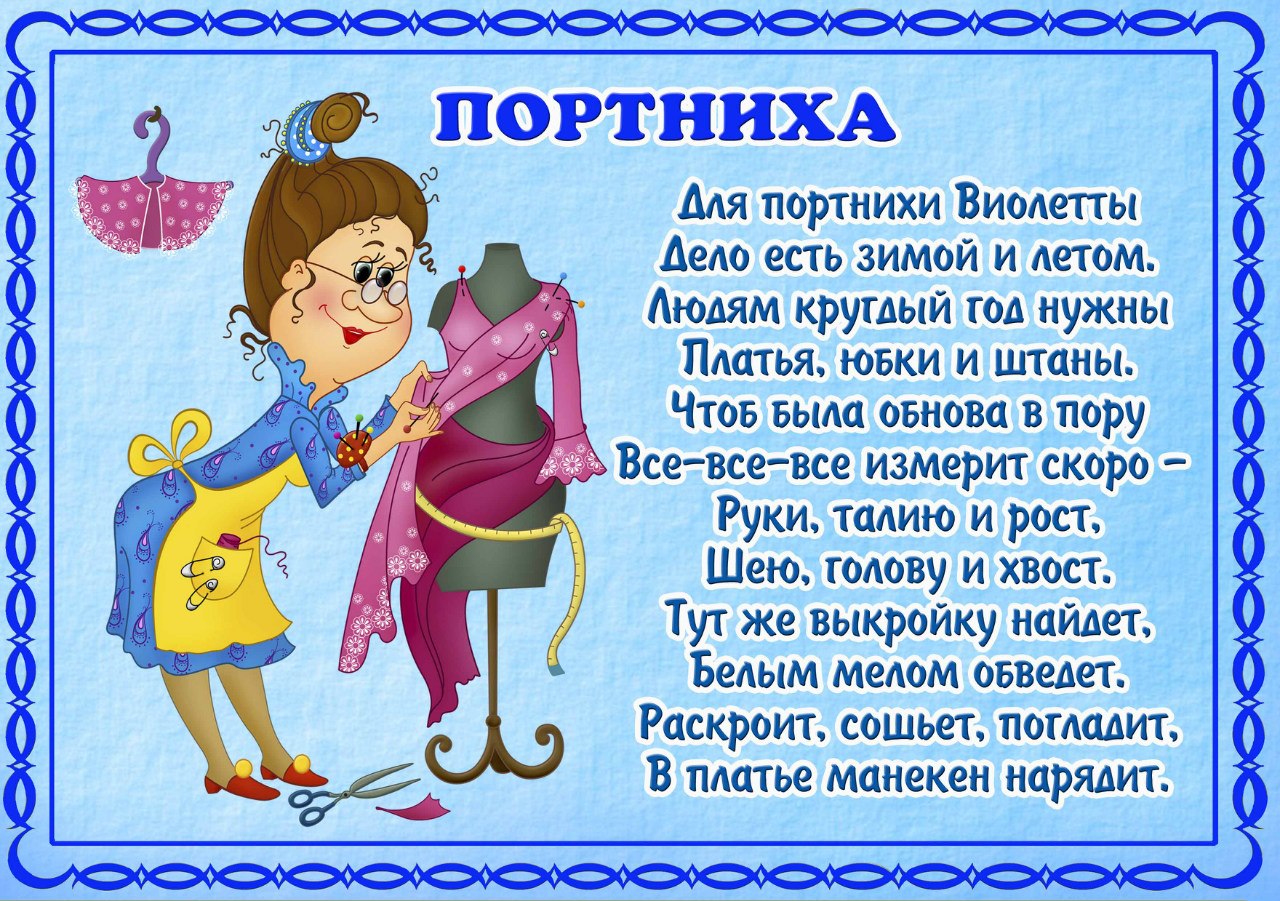 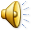 «Угадай профессию по предметам труда»
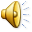 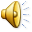 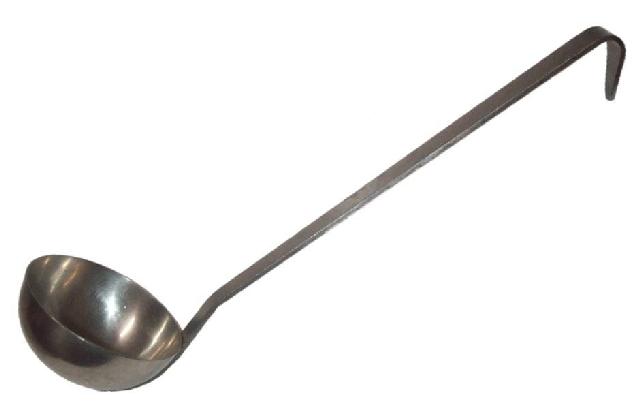 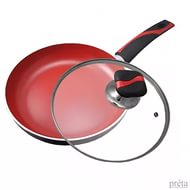 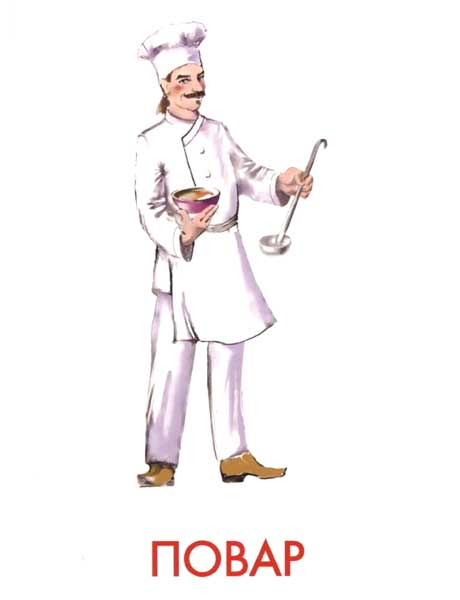 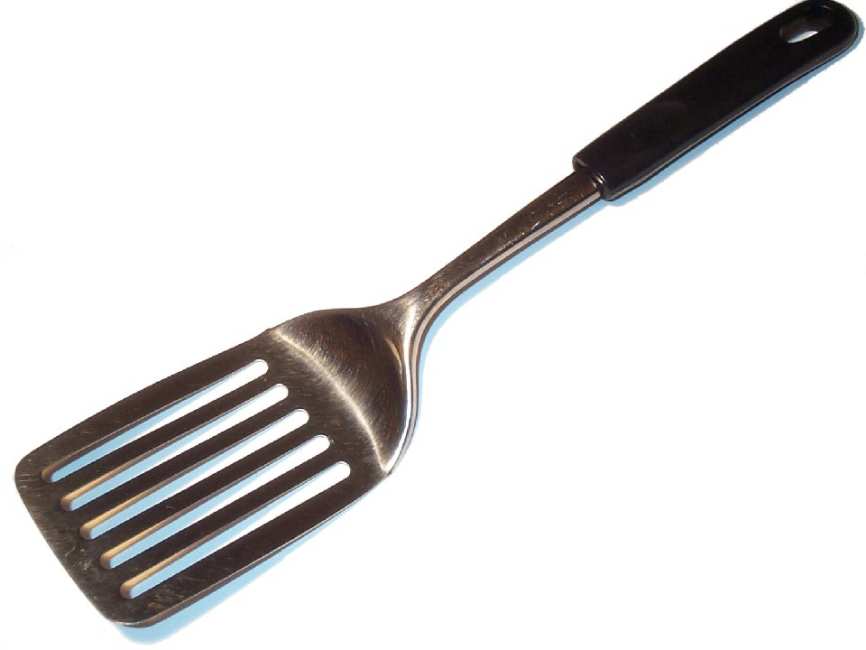 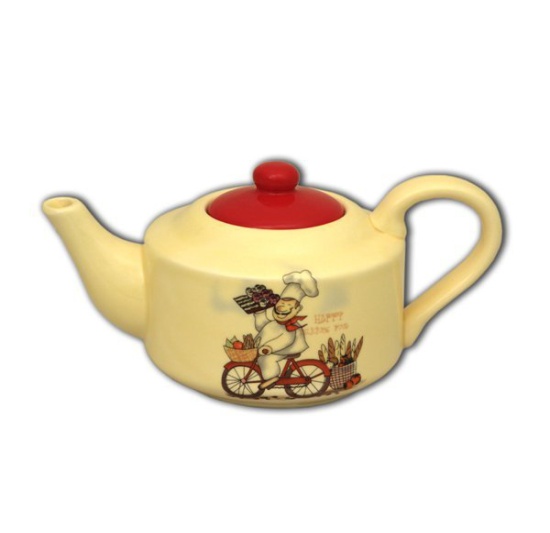 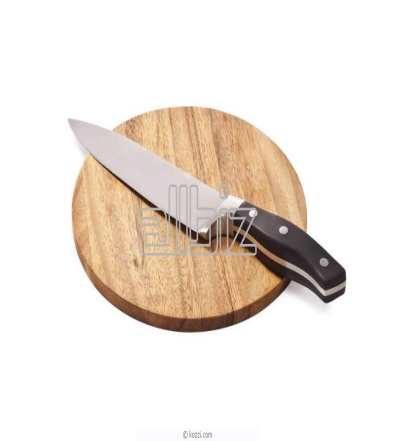 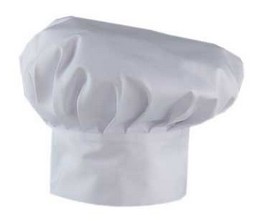 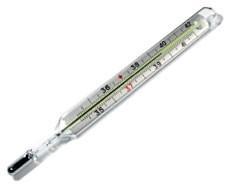 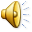 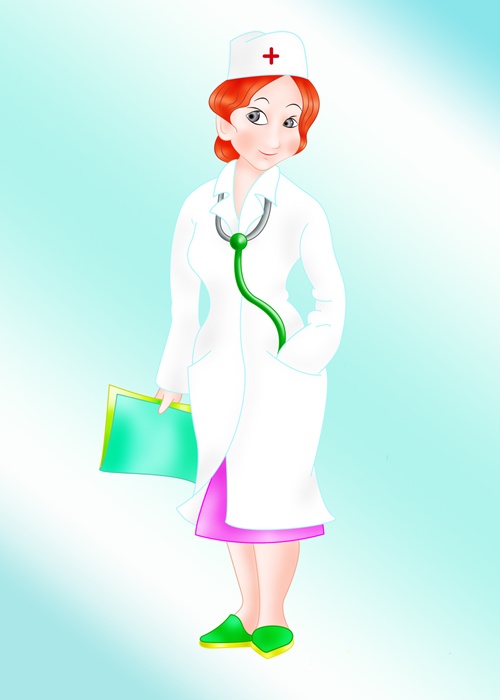 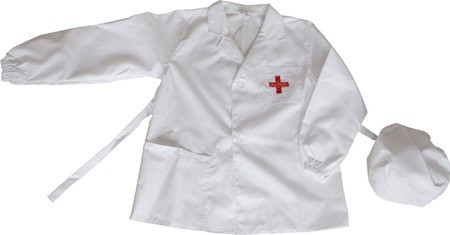 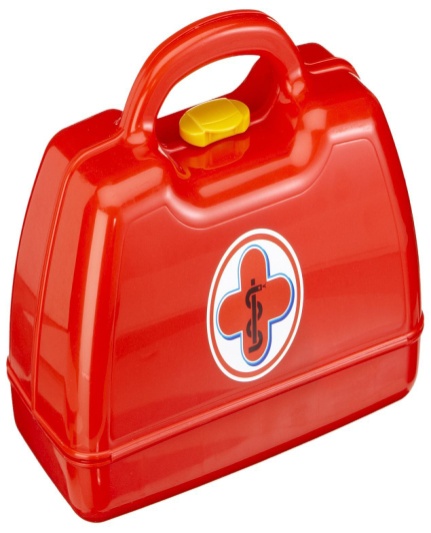 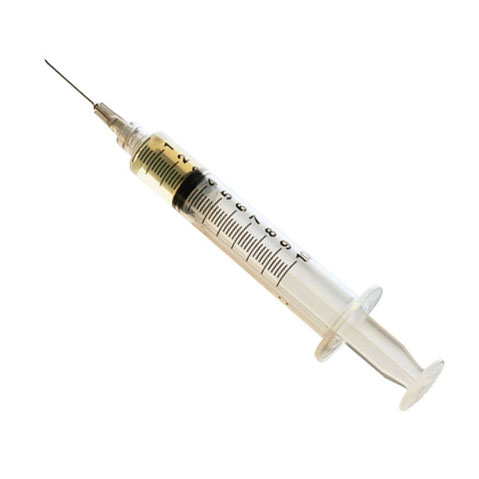 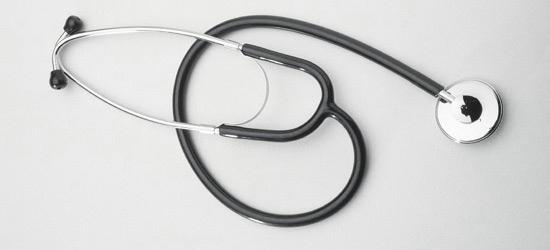 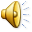 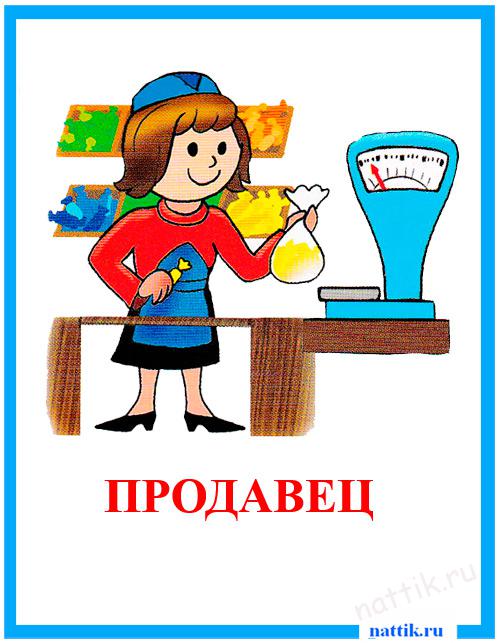 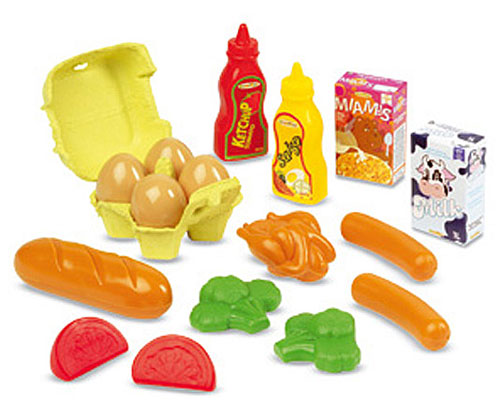 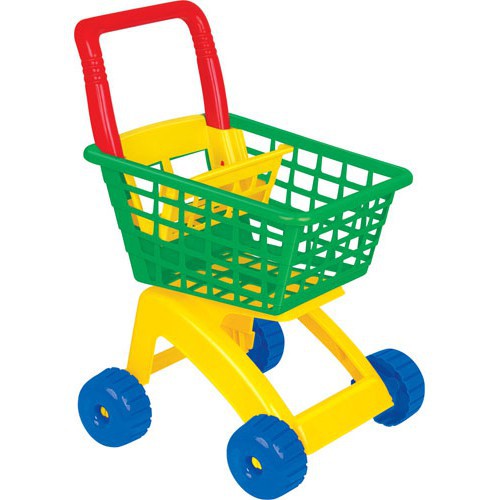 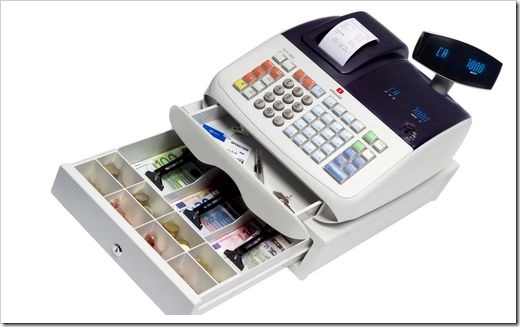 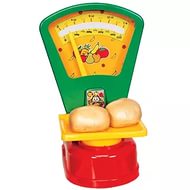 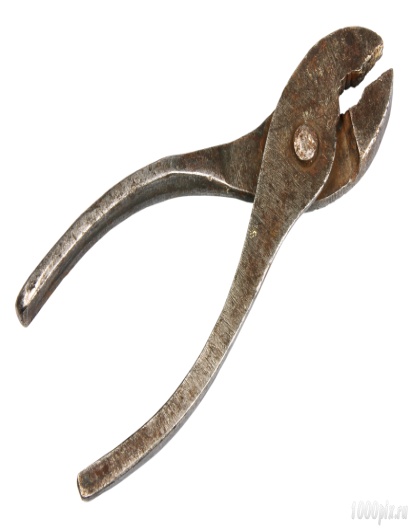 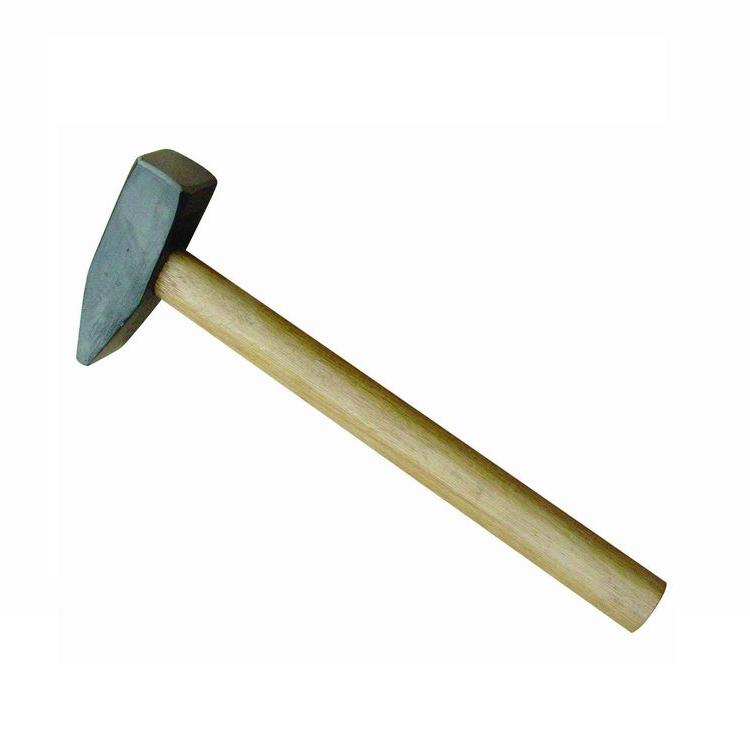 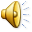 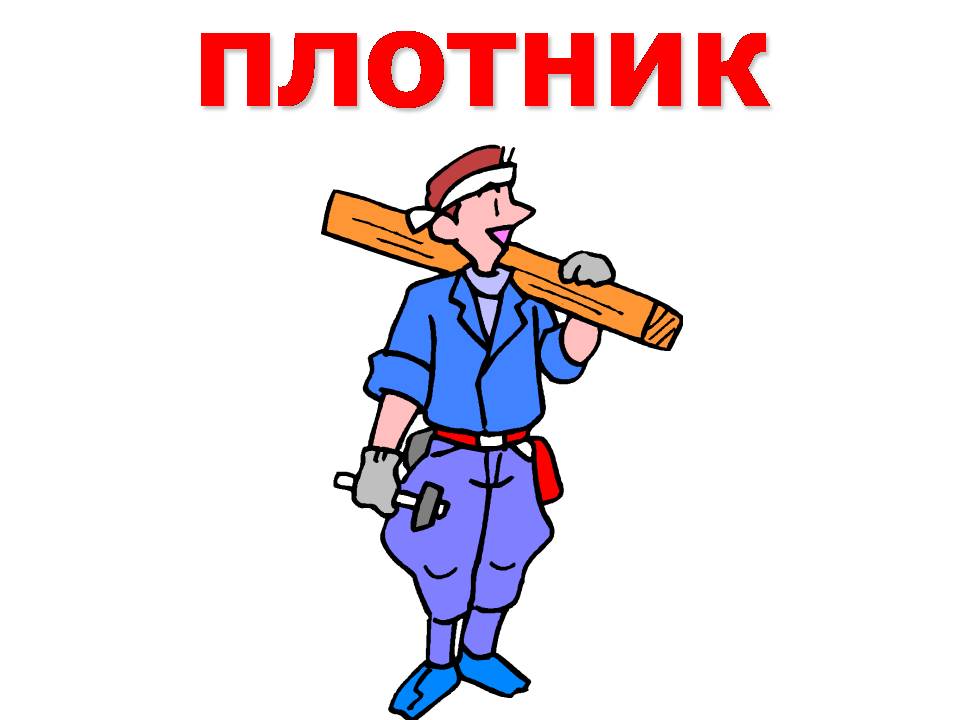 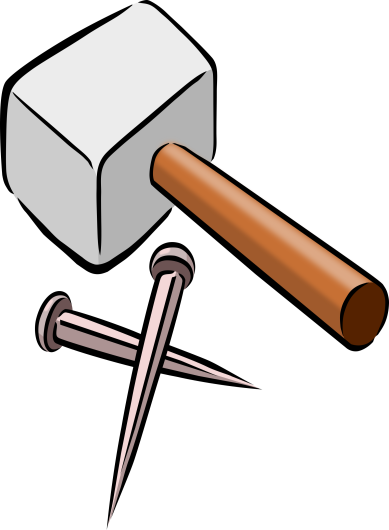 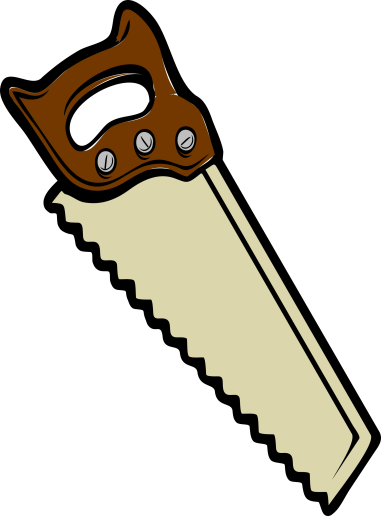 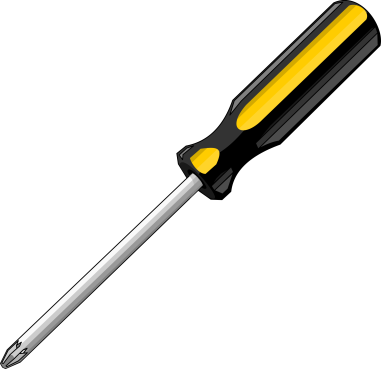 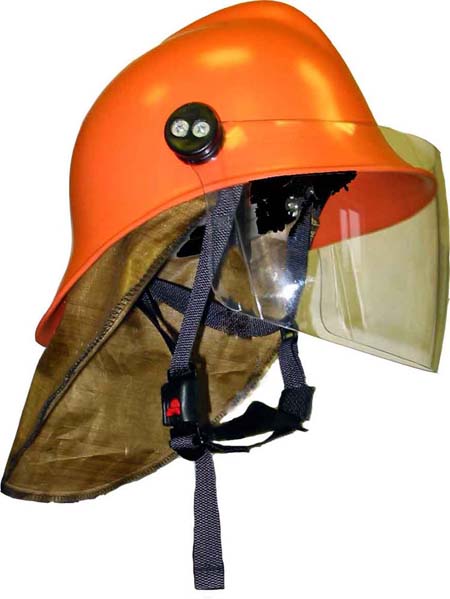 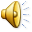 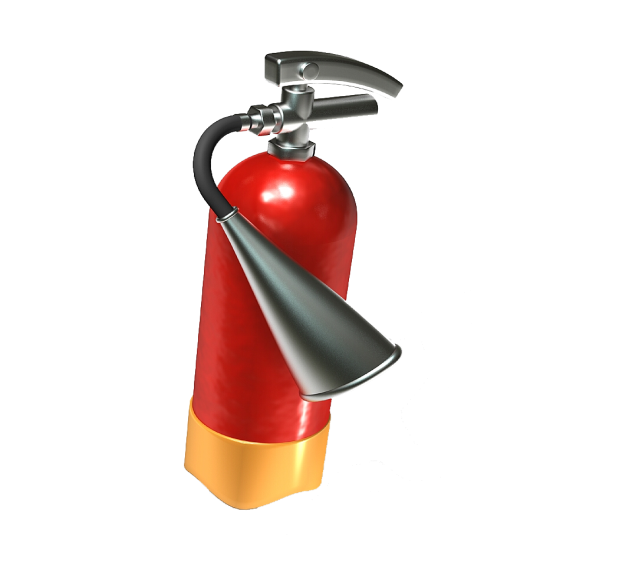 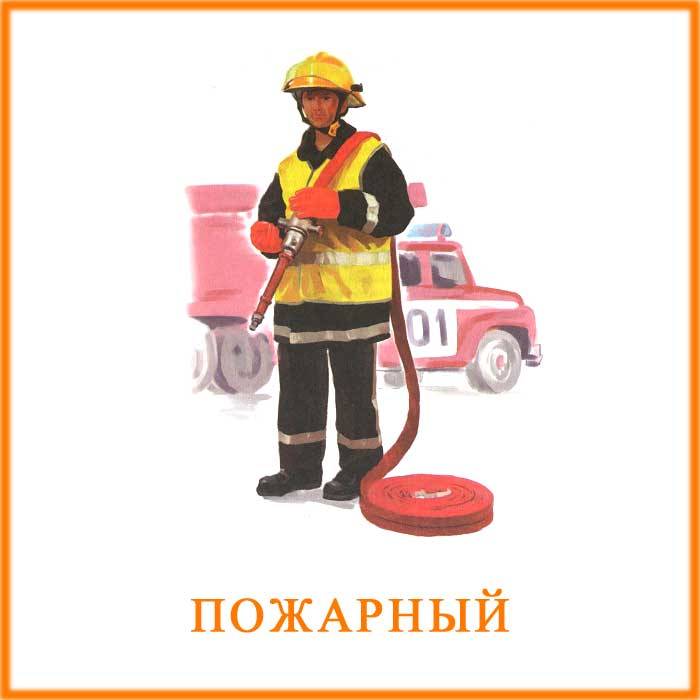 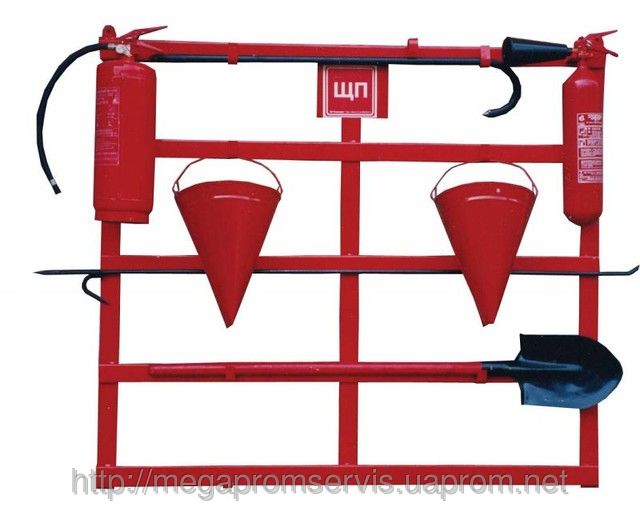 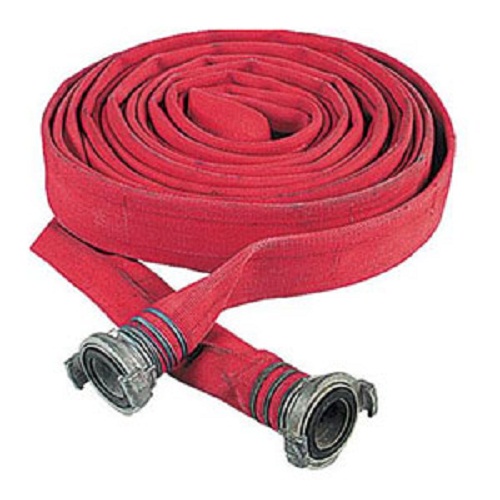 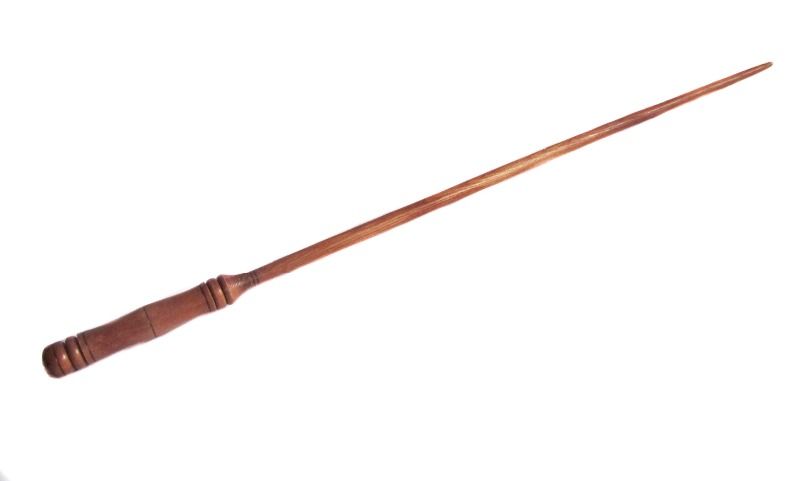 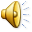 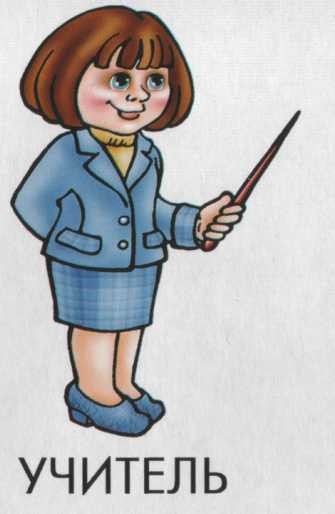 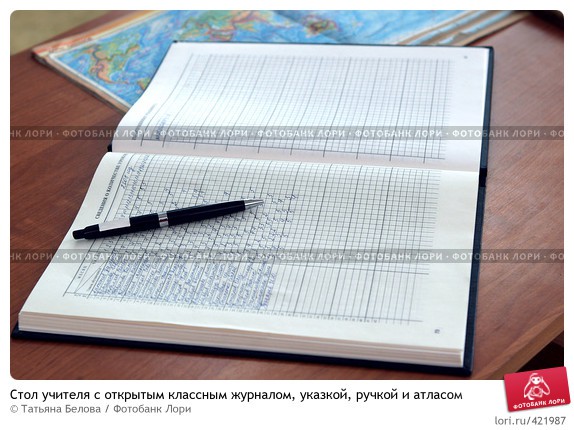 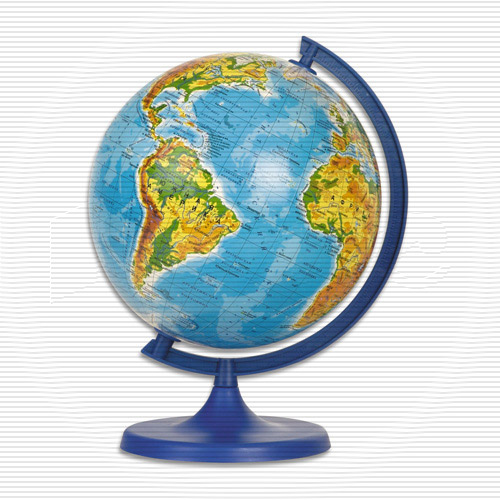 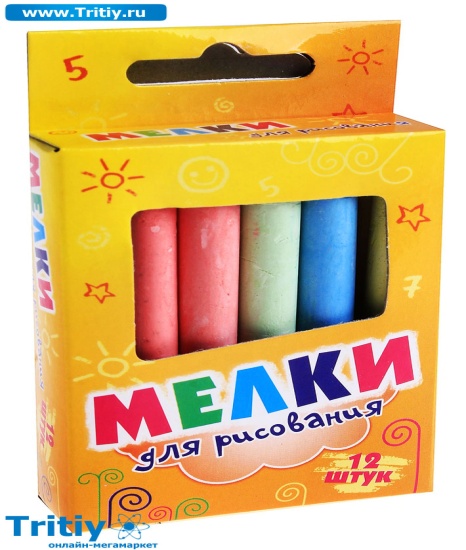 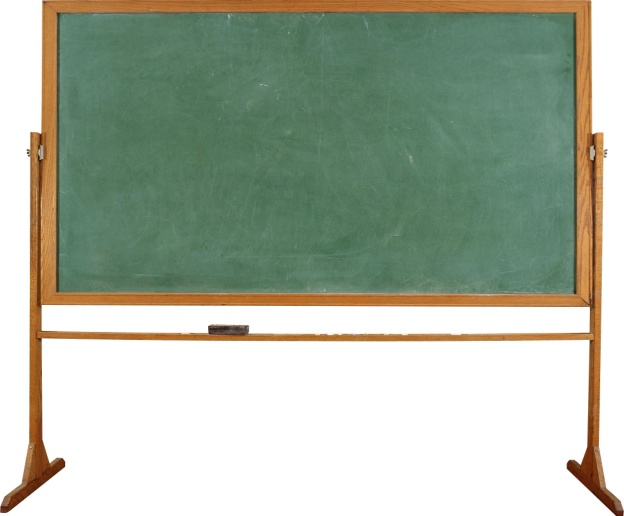 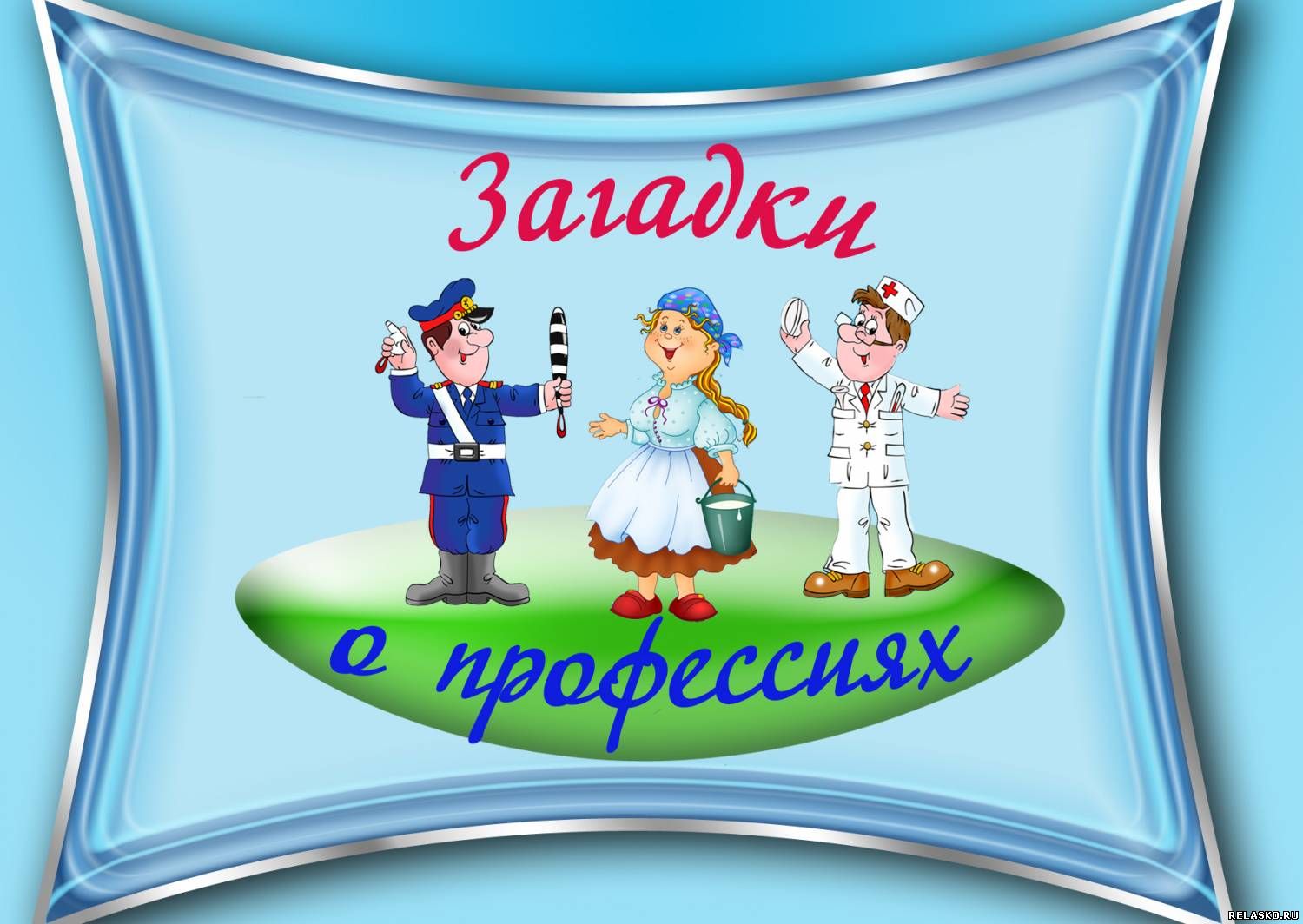 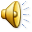 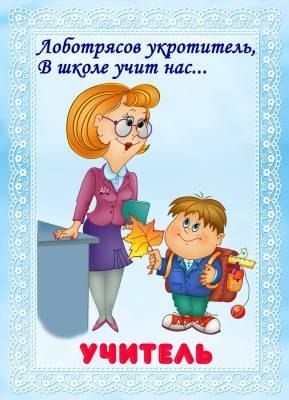 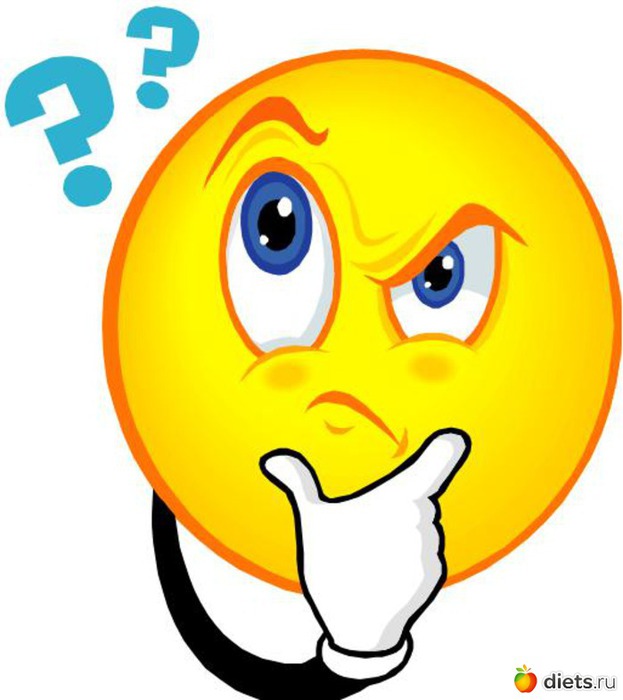 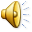 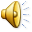 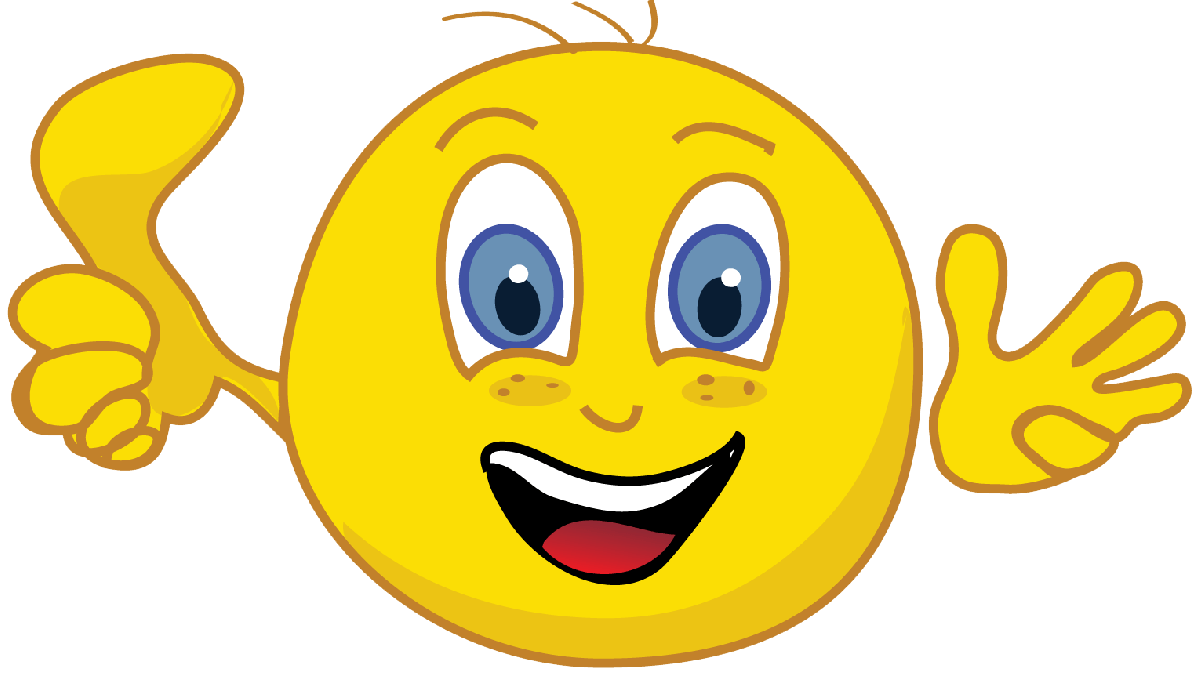 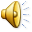 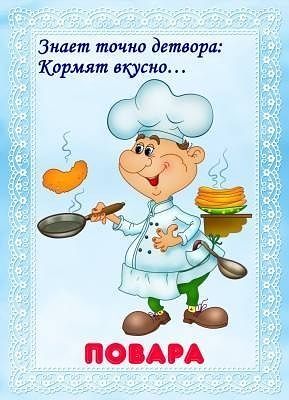 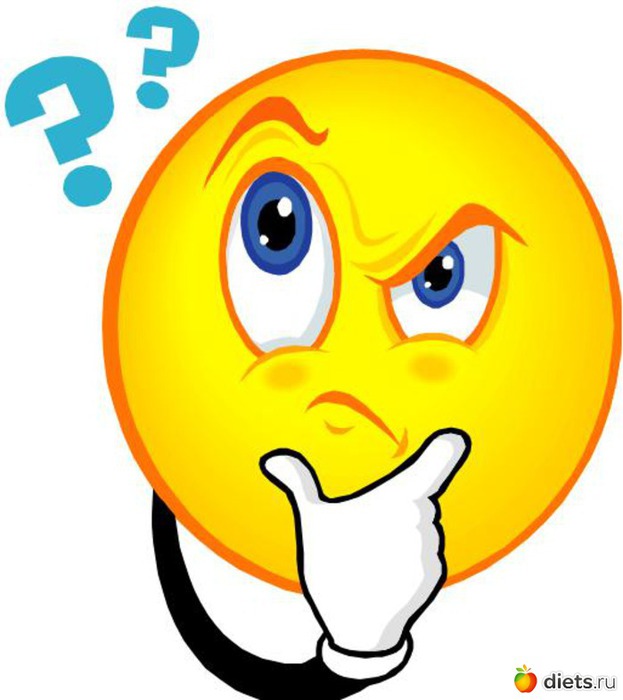 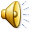 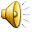 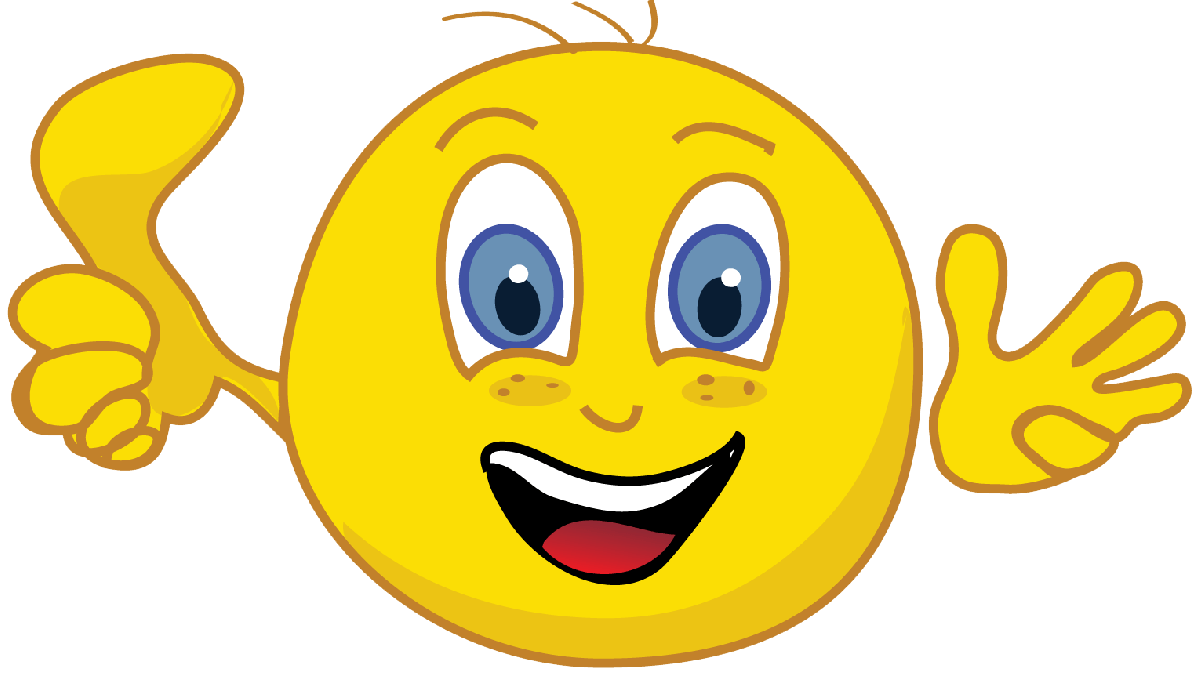 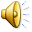 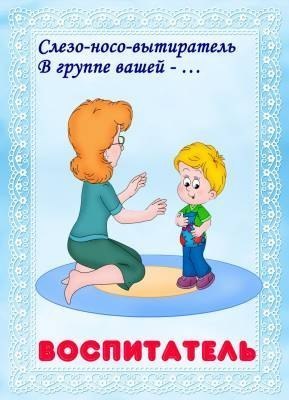 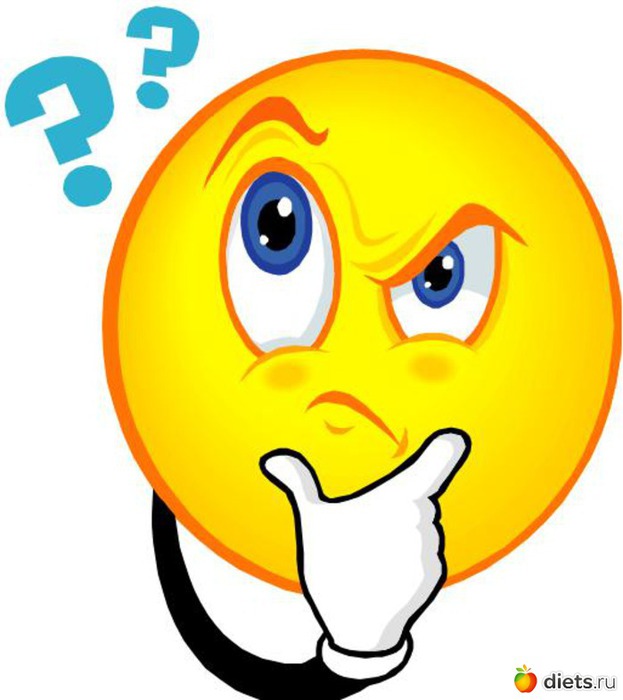 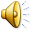 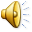 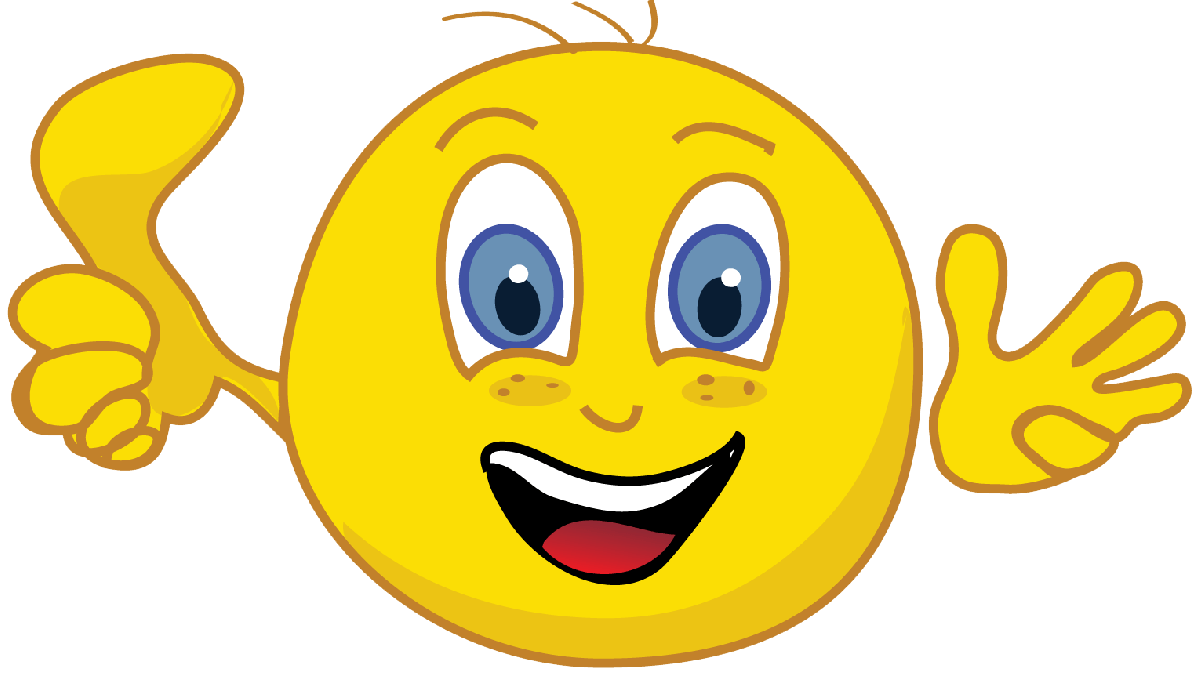 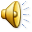 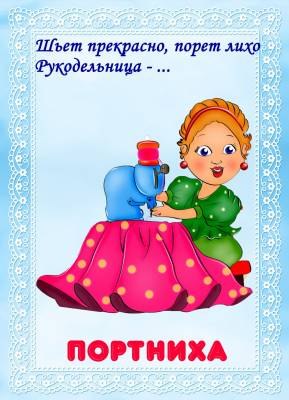 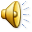 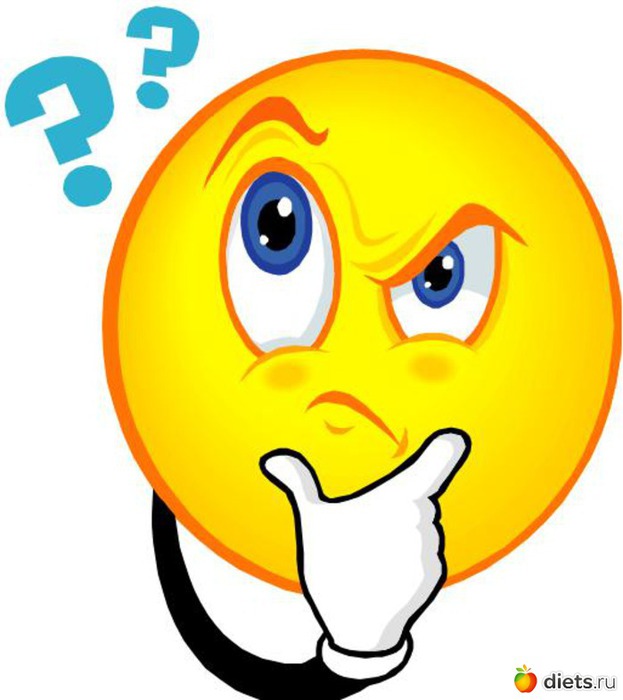 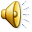 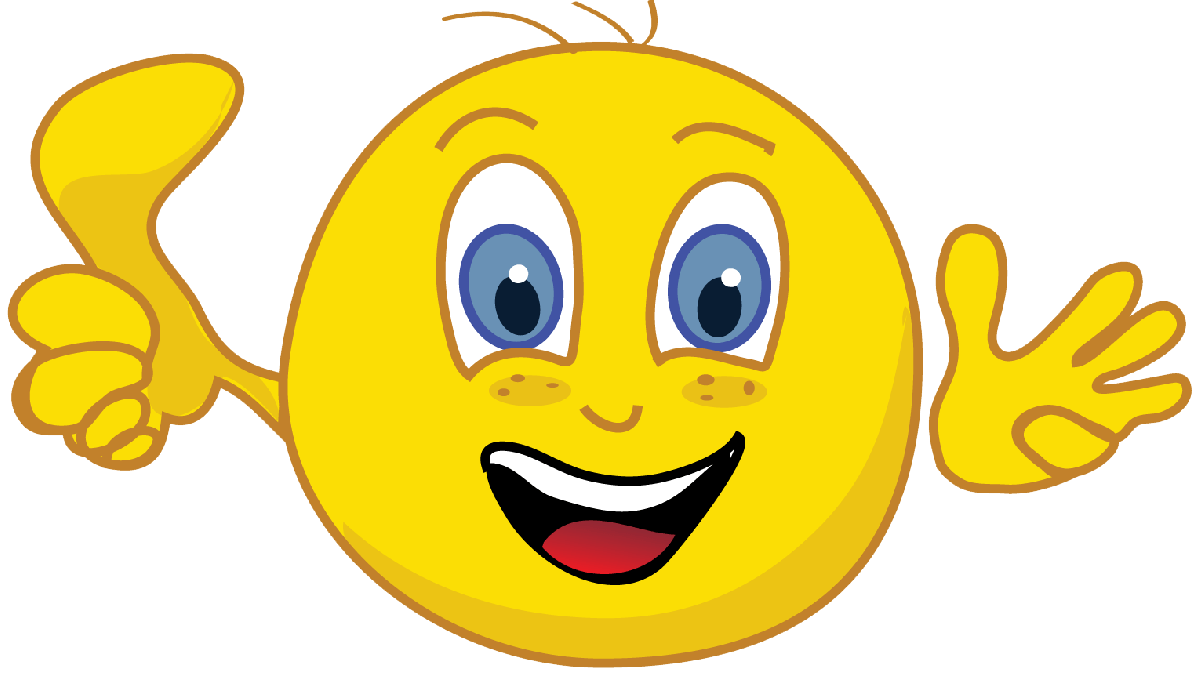 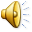 this-is-happiness.ru
 imgplusdb.com
Интернет-ресурсы
yandex.ru/images
Стихотворение: «Все профессии нужны» – автор: Светлана Боголюбова
novoepokolenye.ru
pictures11.ru